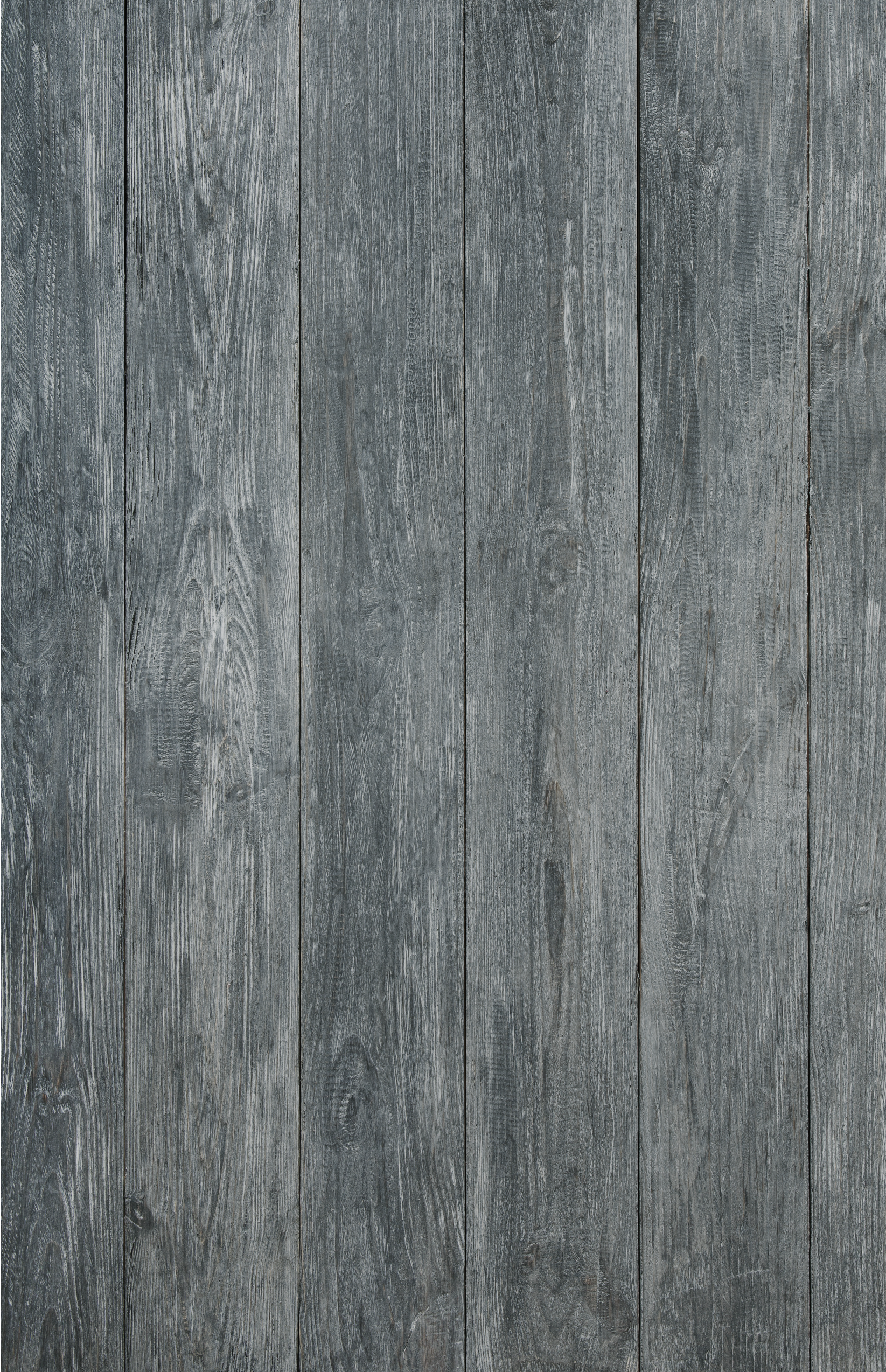 LOGO
Address
City, Province
Phone
Website
POP-UP SHOP!
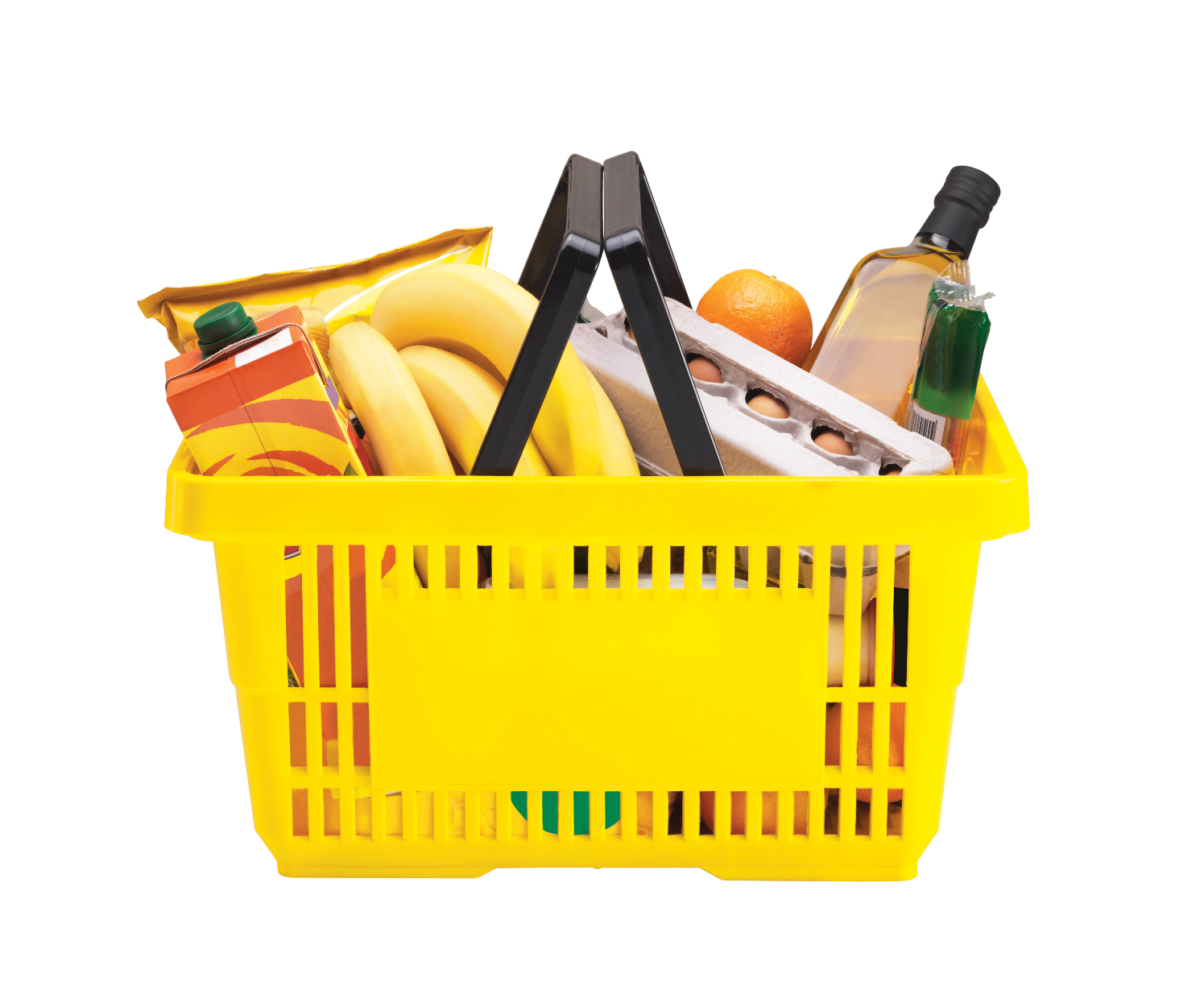 We’ve opened a pop-up shop with kitchen supplies necessities available.
HOURS:
Monday – Friday 8am – 5pm  |  Saturday – Sunday 8am – 4pm
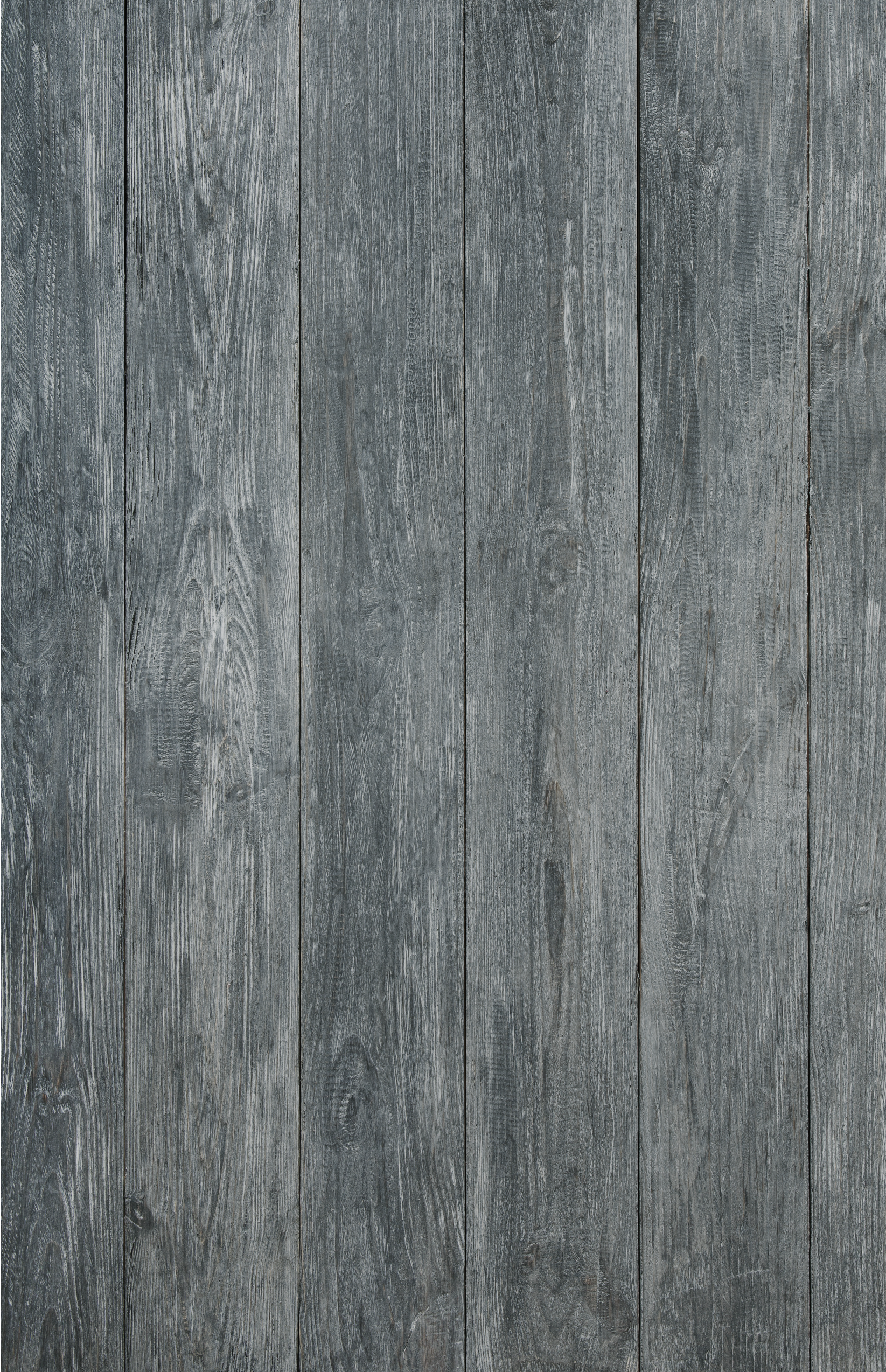 LOGO
Address
City, Province
Phone
Website
CURBSIDE PICKUP!
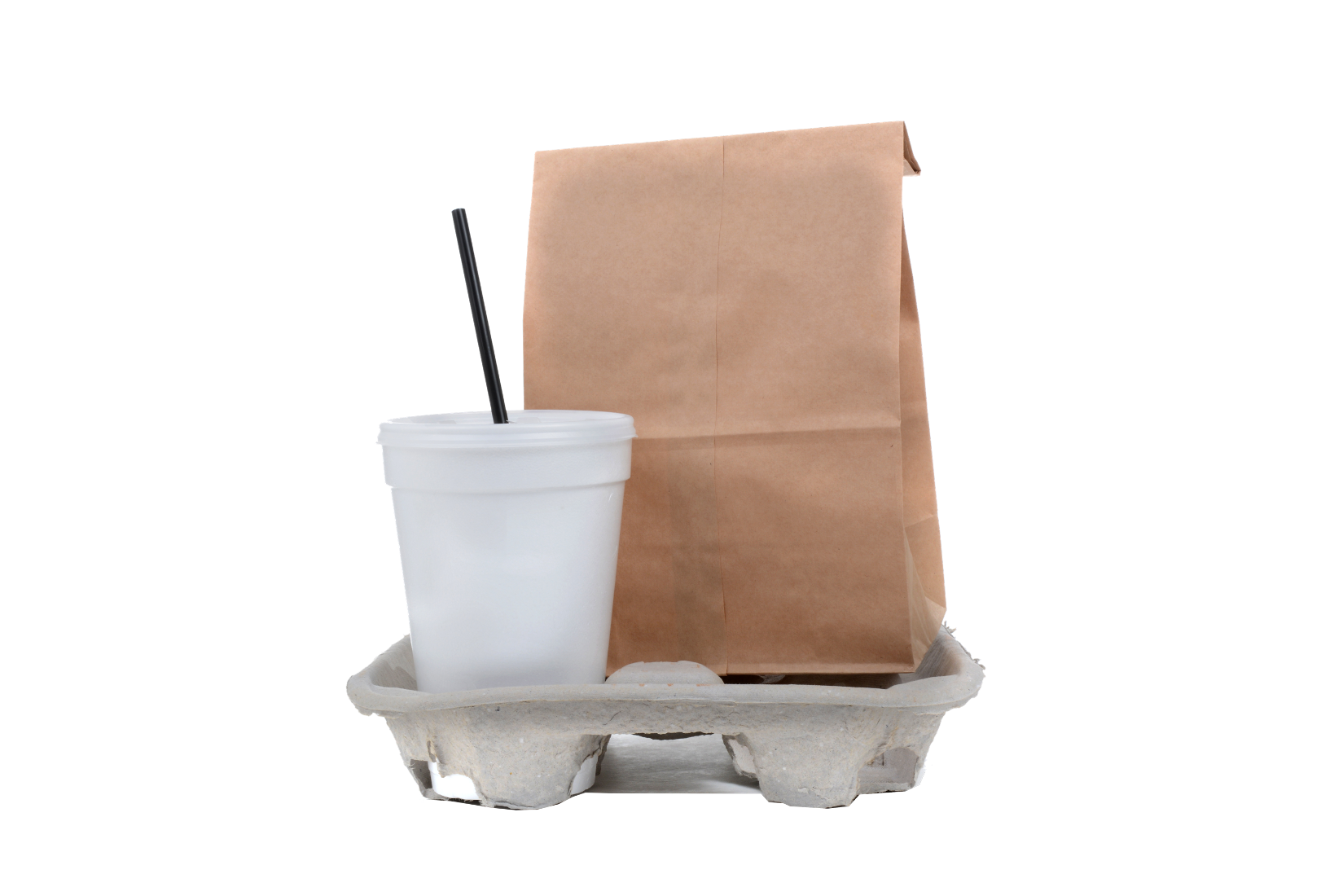 Order your takeout and stay in your car. Insert the details here.
HOURS:
Monday – Friday 8am – 5pm  |  Saturday – Sunday 8am – 4pm
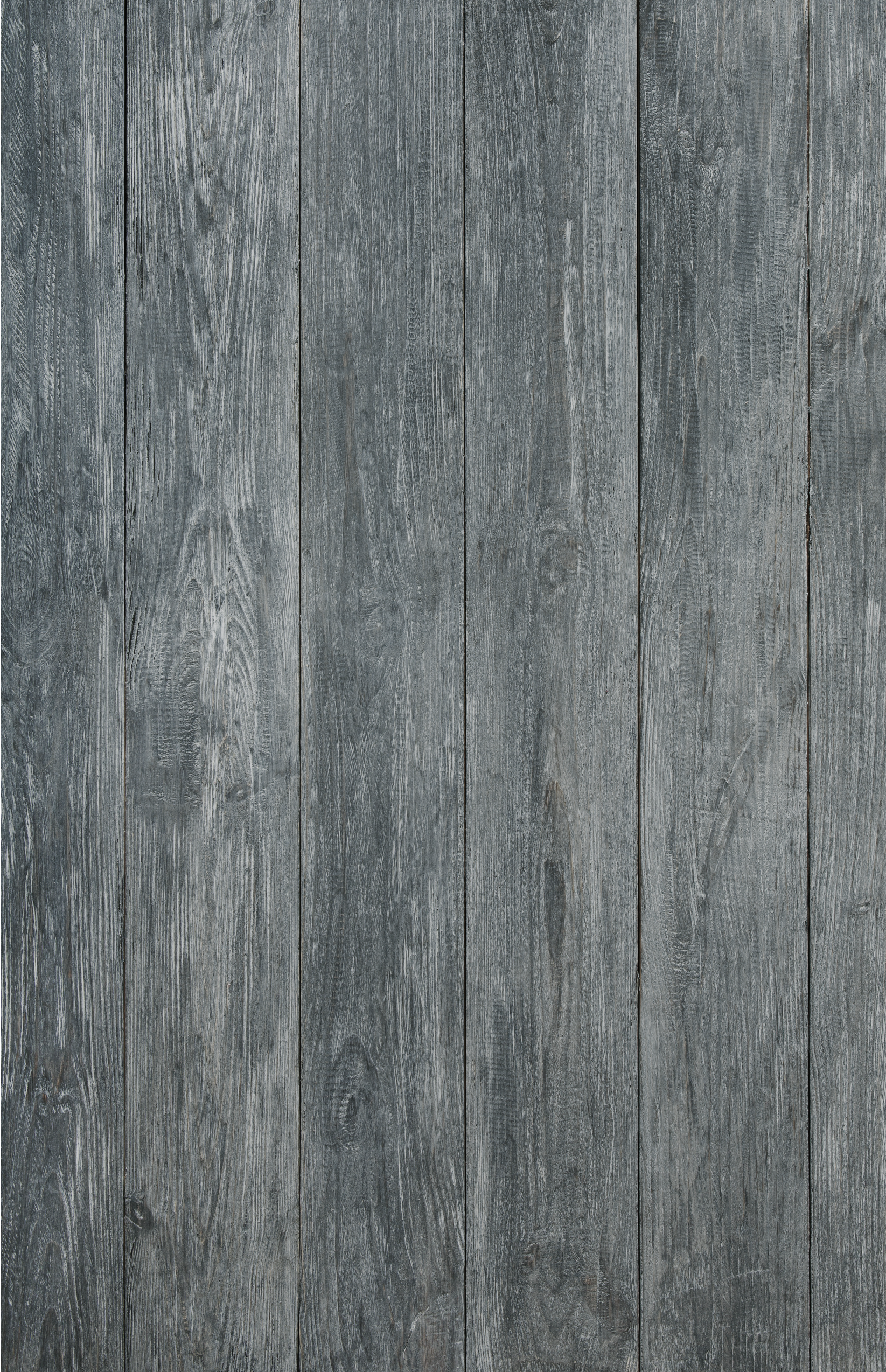 LOGO
Address
City, Province
Phone
Website
TAKE-OUT
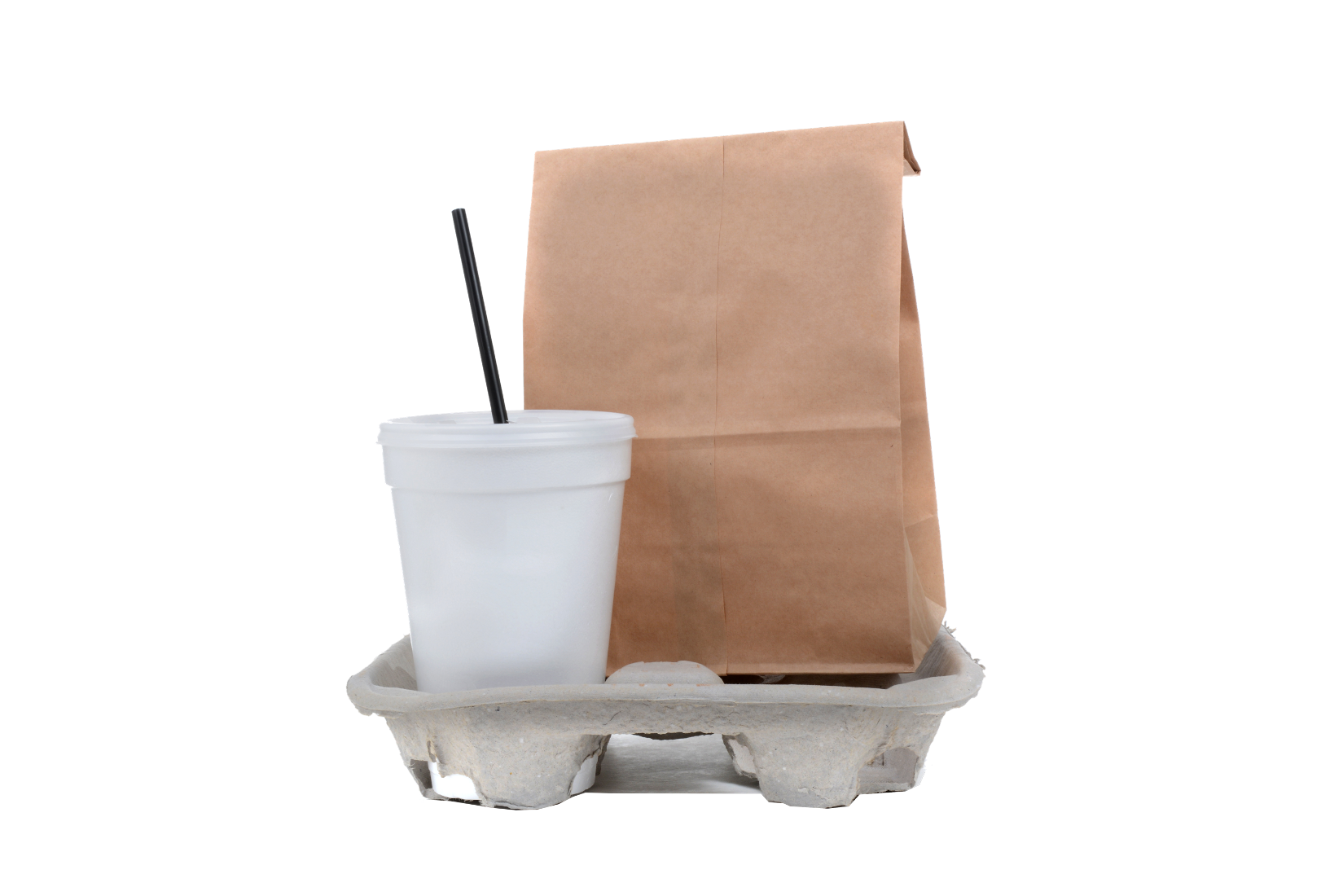 We’re open for take-out.
Insert details here.
HOURS:
Monday – Friday 8am – 5pm  |  Saturday – Sunday 8am – 4pm
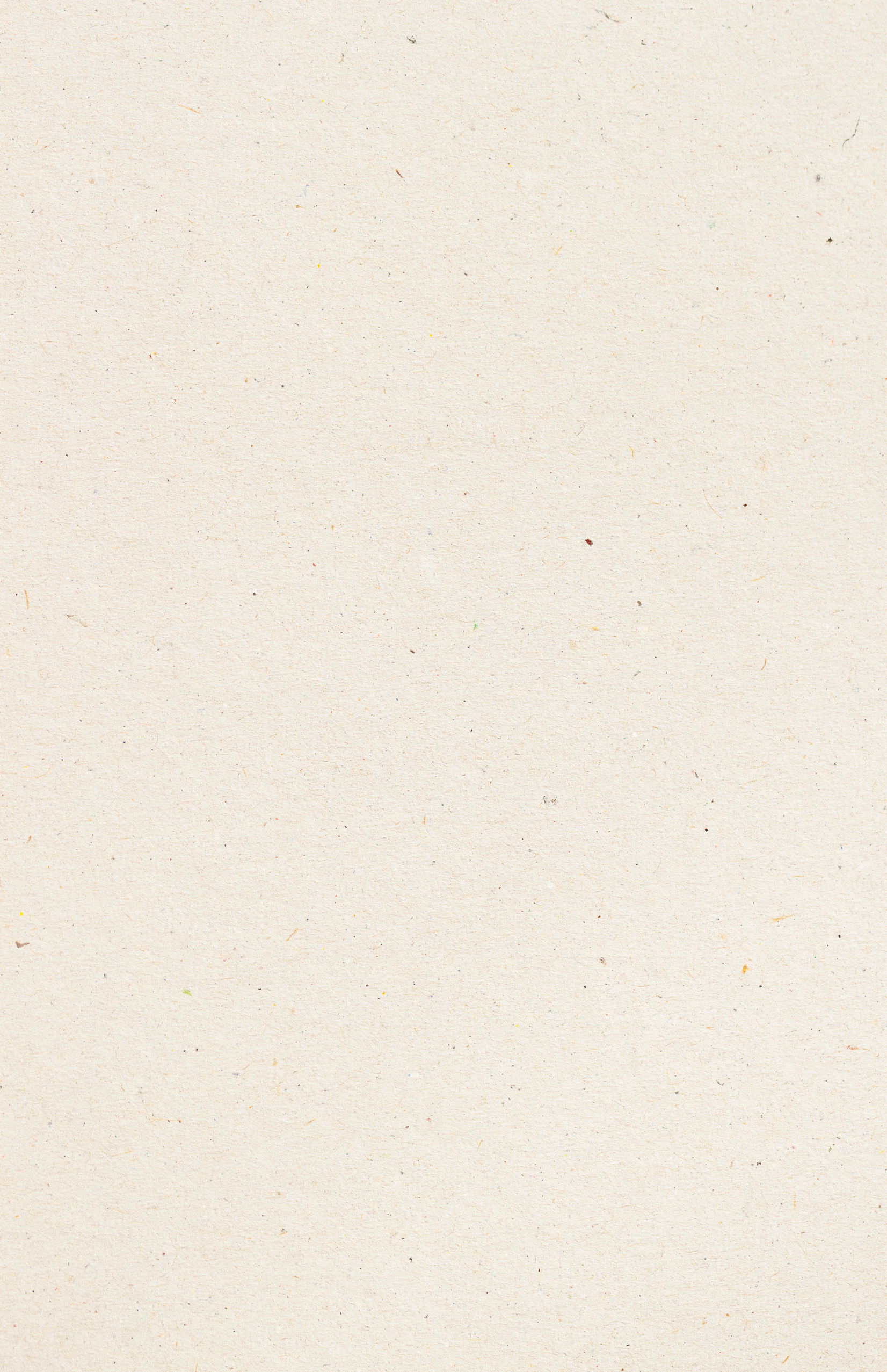 LOGO
Address
City, Province
Phone
Website
POP-UP SHOP!
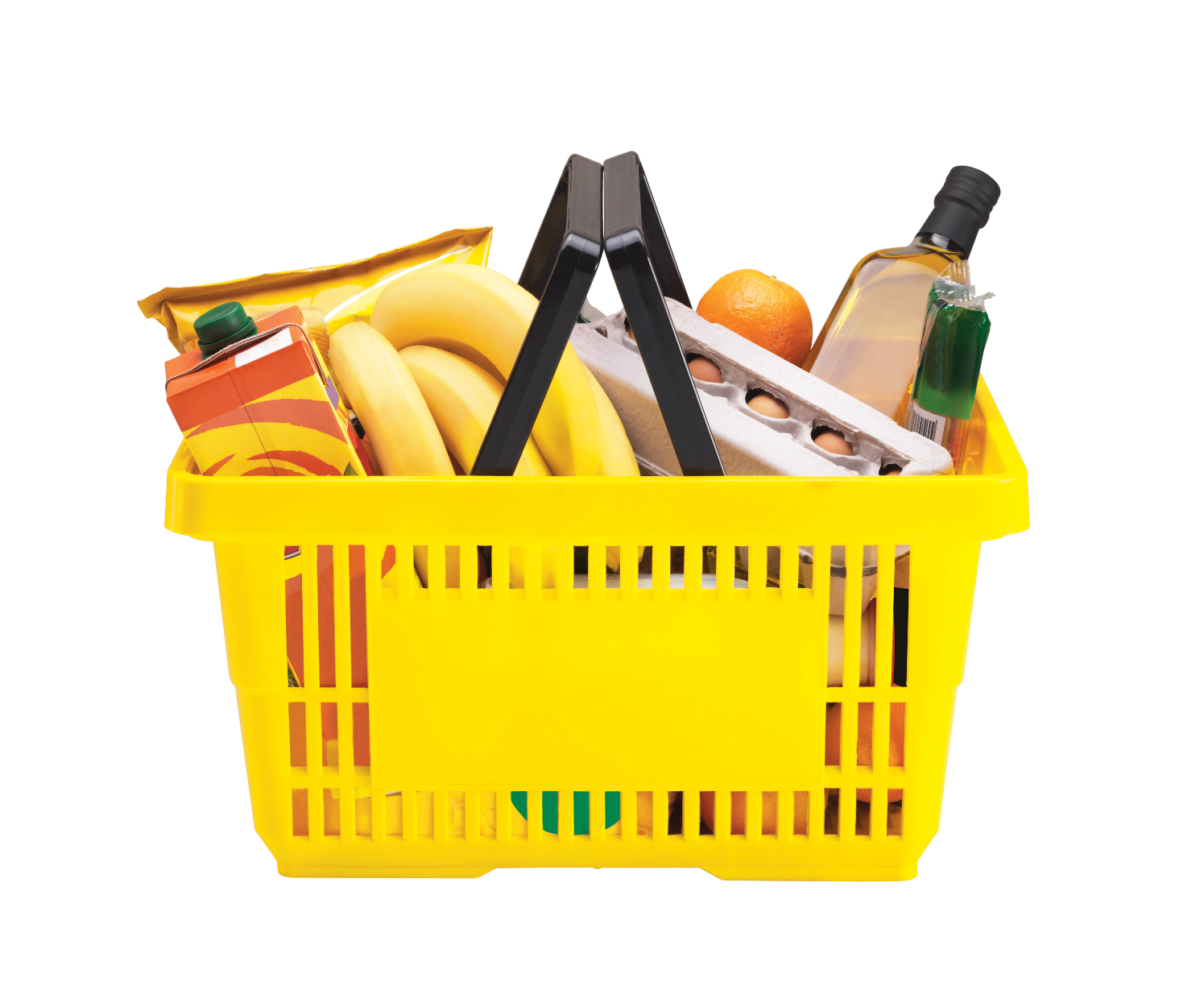 We’ve opened a pop-up shop with kitchen supplies necessities available.
HOURS:
Monday – Friday 8am – 5pm  |  Saturday – Sunday 8am – 4pm
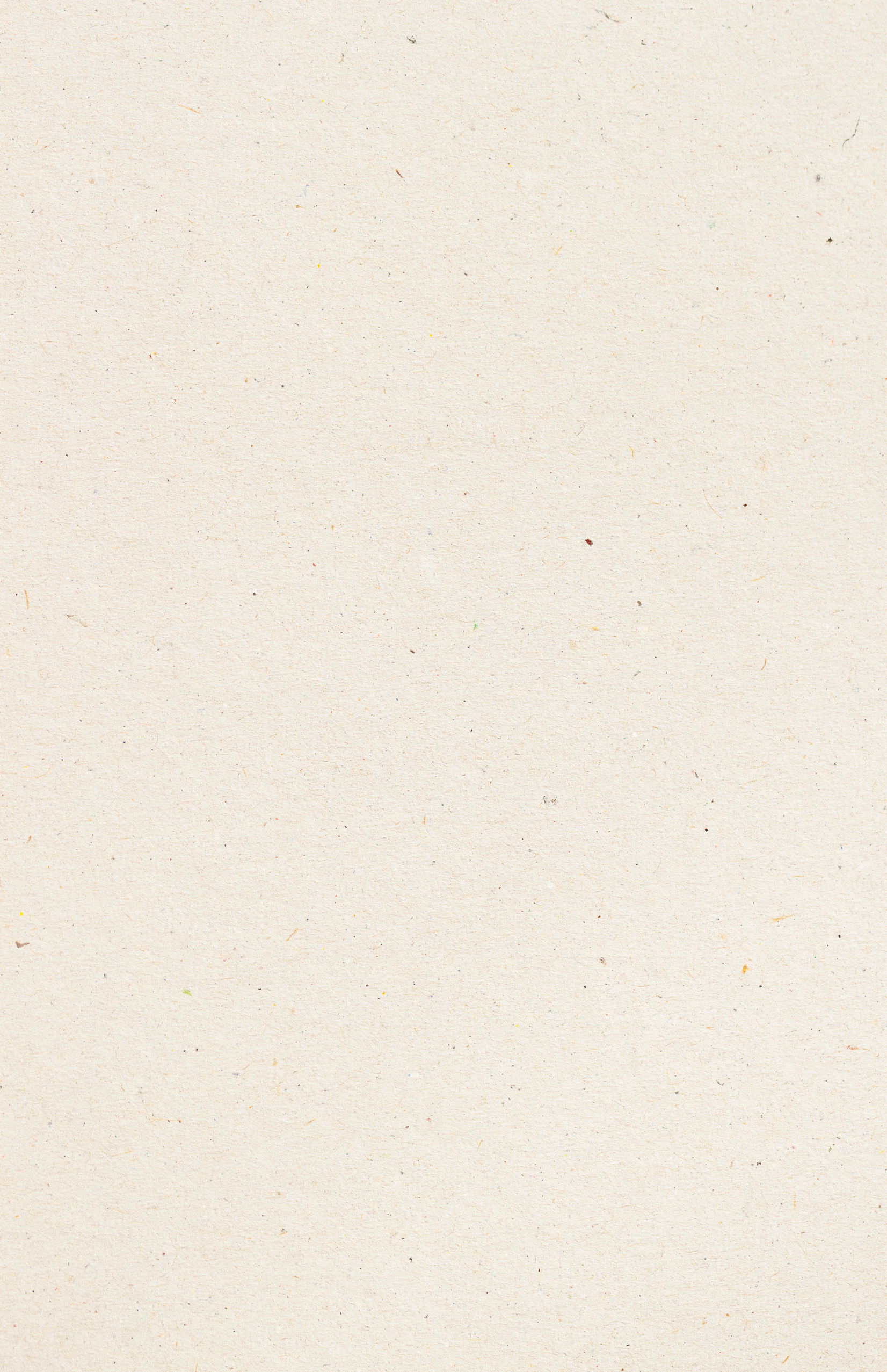 LOGO
Address
City, Province
Phone
Website
CURBSIDE PICKUP!
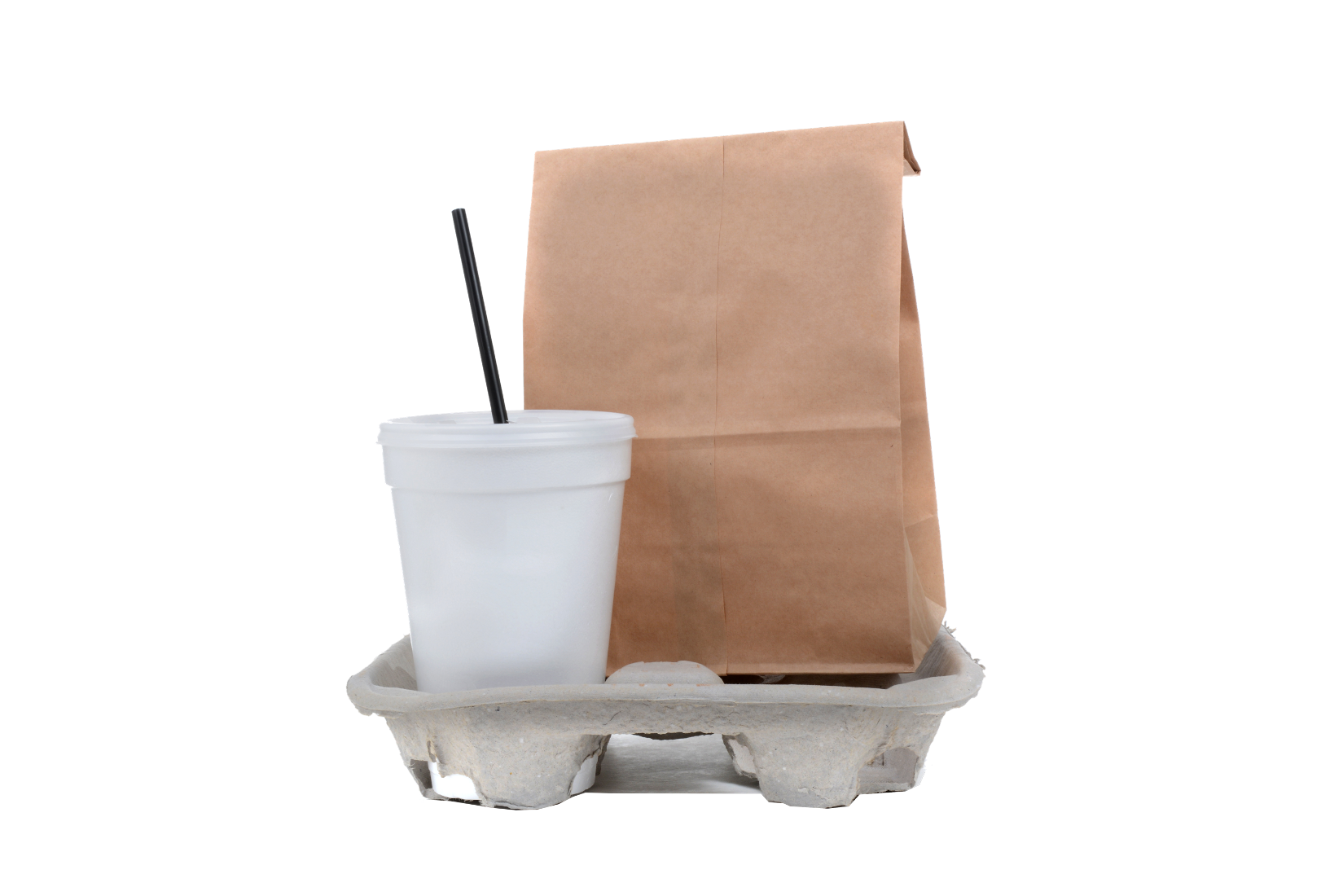 Order your takeout and stay in your car. Insert the details here.
HOURS:
Monday – Friday 8am – 5pm  |  Saturday – Sunday 8am – 4pm
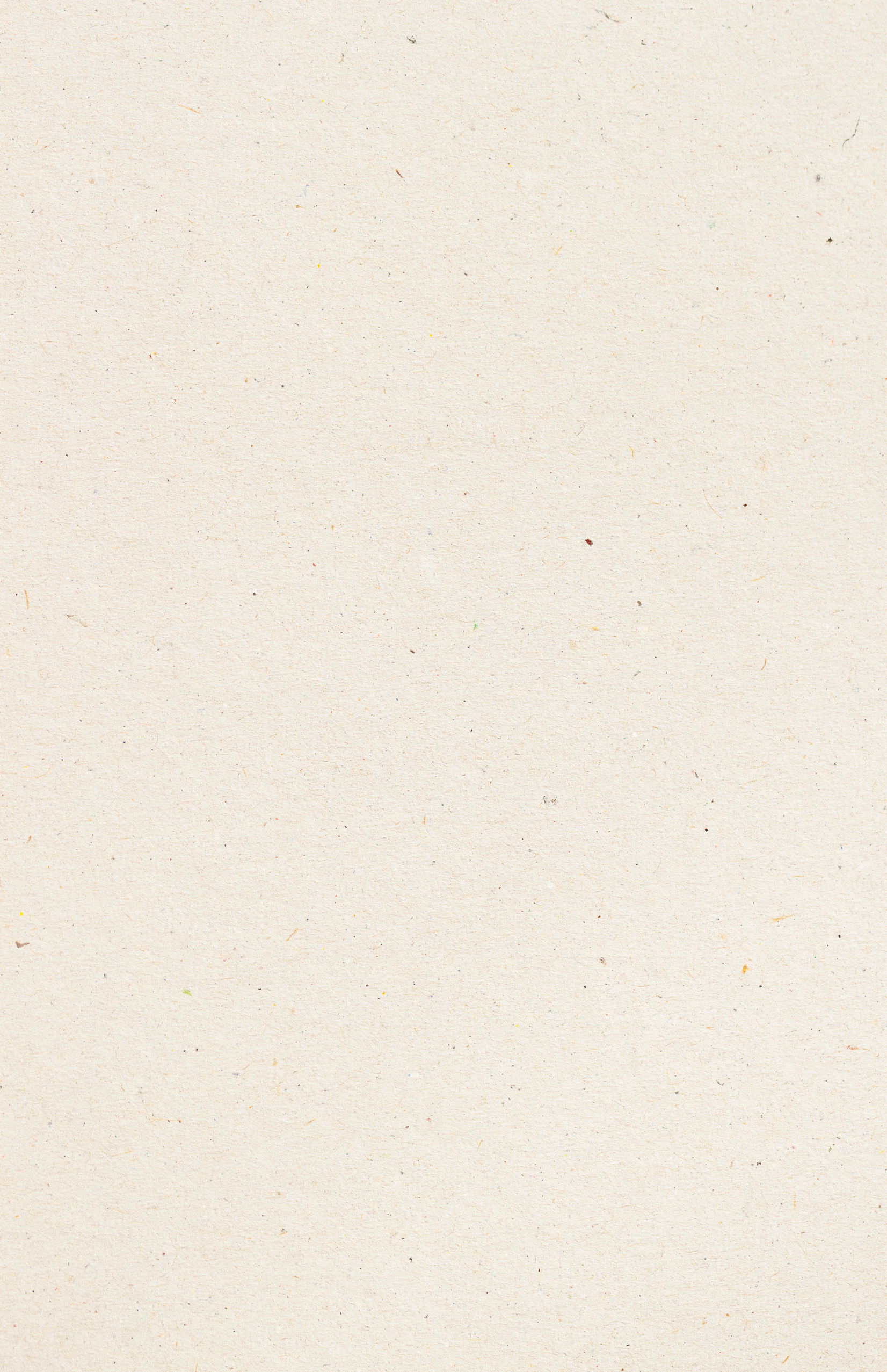 LOGO
Address
City, Province
Phone
Website
TAKE-OUT
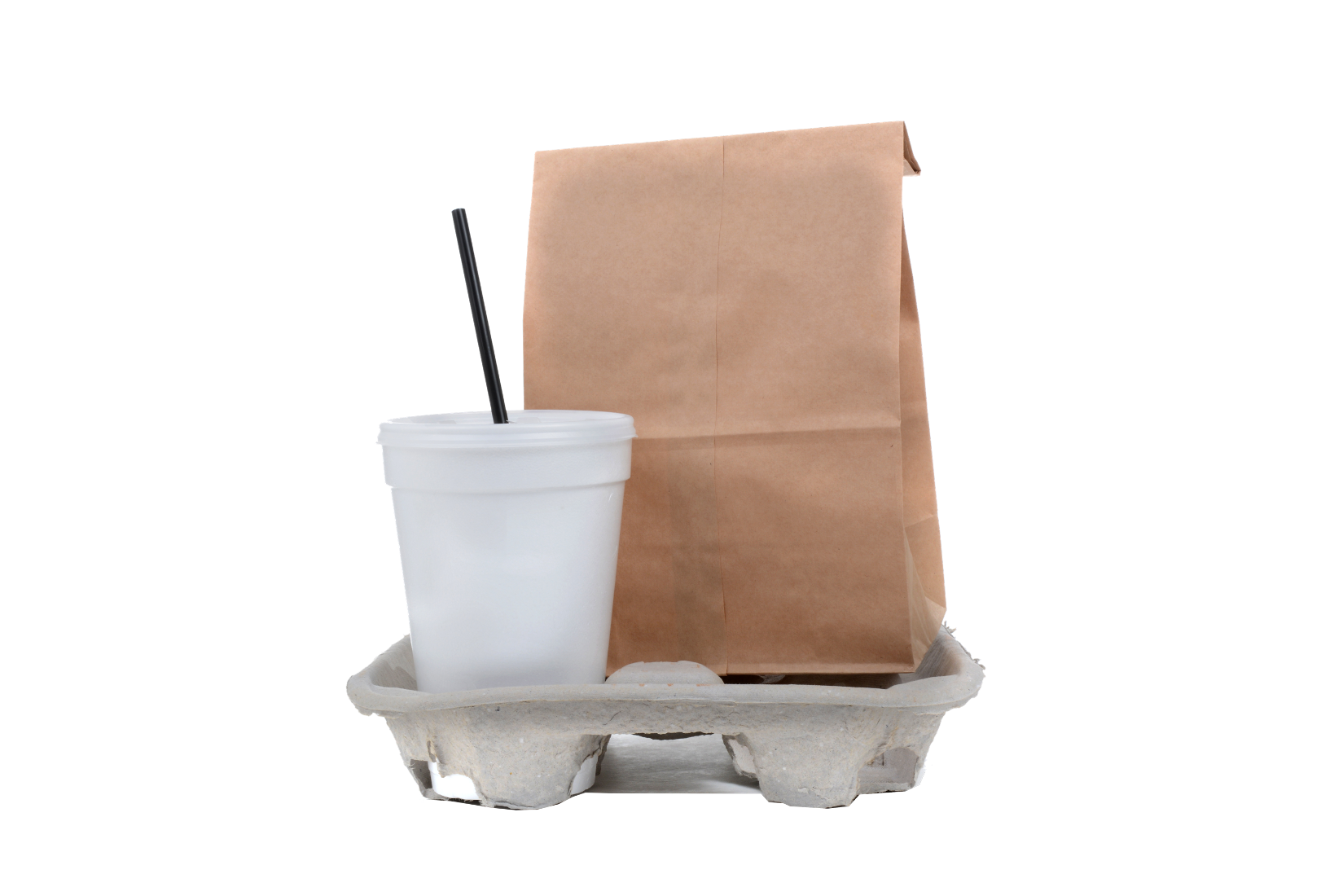 We’re open for take-out.
Insert details here.
HOURS:
Monday – Friday 8am – 5pm  |  Saturday – Sunday 8am – 4pm